Кафе с сюрпризом
Выполнила:
Ученица 9Б класса
Лотова Эвелина
Содержание

Цель, задачи
Введение
Бизнес-план
Правила в кафе
Меню
Затраты
Заключение
Список литературы
Цель, задачи

Цель: разработать идею о тематическом кафе “кафе с сюрпризом”

Задачи:
1.Найти информацию
2.Исследовать подобранный материал и изучить его
3.Разработать идею о тематическом кафе
4.Проанализировать выполненную работу и создать проект
Бизнес-план кафе:
1.Концепция. Оформление зала будет в азиатском стиле. Стены будут пастельных тонов, на них будут висеть традиционные картины. Так как это “кафе с сюрпризом”, то также нужно заранее продумать все сюрпризы, и в каких случаях посетители кафе их получают. 
2.Локация. Минимальная площадь помещения для открытия маленького кафе – 70 кв. м. Этого достаточно, чтобы разместить там следующие объекты: зал для посетителей (включая место для кассира) склад для хранения продуктов; моечная производственный цех (с овощной, мясной, холодный и горячей зонами) административные помещения для персонала; санузел Сан ПиН определяет ряд требований ко всем типам заведений общепита, включая кафе. Вот основные: складские помещения не должны быть в непосредственной близости от зала для посетителей сотрудники производственного цеха не должны часто контактировать с административным персоналом, сотрудниками моечной нельзя, чтобы склады и цеха были проходными нельзя, чтобы в складские помещения и цеха можно было входить напрямую с улицы в помещении должны быть эвакуационные выходы, соответствующие нормам пожарной безопасности.
3.Целевая аудитория. Кафе будет позиционировать себя как семейное, и в него могут приходить люди разных возрастов, однако наиболее интересным оно будет для молодых людей в возрасте от 16 до 35 лет, увлеченным азиатской кухней и культурой.
4.Наличие конкурентов. По данным различных исследований, количество кафе на душу населения в России в десятки раз ниже, чем в Европе или США. Даже с учетом того, что покупательная способность россиян пока ниже, чем в развитых странах Запада – сегмент абсолютно не заполнен и конкуренция в нем невелика. Также, в России есть нехарактерная для западных стран особенность рынка общепита – уровень сервиса в разных точках (даже если они в рамках сети под единым брендом), а также качество еды и напитков может значительно различаться. Почти всегда можно подвинуть конкурентов, просто наняв вежливый персонал и хороших поваров.
Правила в кафе:
1. Нужно заботиться о людях, но как именно посетители решают сами.
2. Если приходит компания друзей, нужно заказывать все в один счет.
3. Иногда блюдо может не понравиться по разным причинам, но его нельзя вернуть, зато возможно отдать другому гостю.
4. Старайтесь получать удовольствие от своего заказа, даже если блюдо пришлось не по душе (а также не понравившееся блюдо можно с заботой и вниманием просто отдать другому гостю).
5. Не забудьте сказать спасибо за заказ, сделанный для вас предыдущим посетителем.
Суть сюрприза:
В кафе, возле продуктовой стойки, стоит лототрон. В нём находятся шарики, номеру каждого шарика соответствует номер блюда. Клиент может переиграть, если ему не понравилось блюдо, но только 1 раз. Ежедневно проходят скидки на разные блюда, по именам или, например, каждому 10 клиенту бесплатный напиток. Также раз в неделю проходят акции “два по цене одного/три по цене двух”.
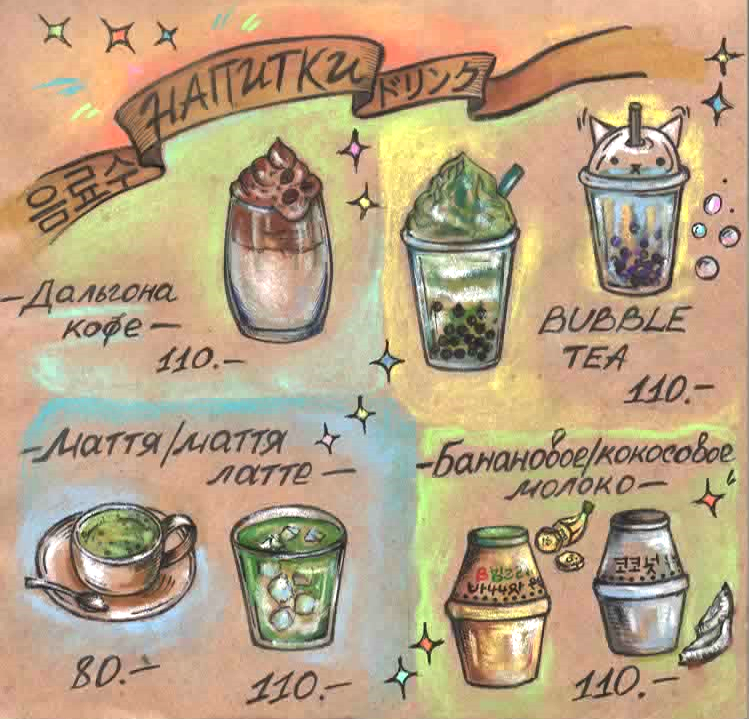 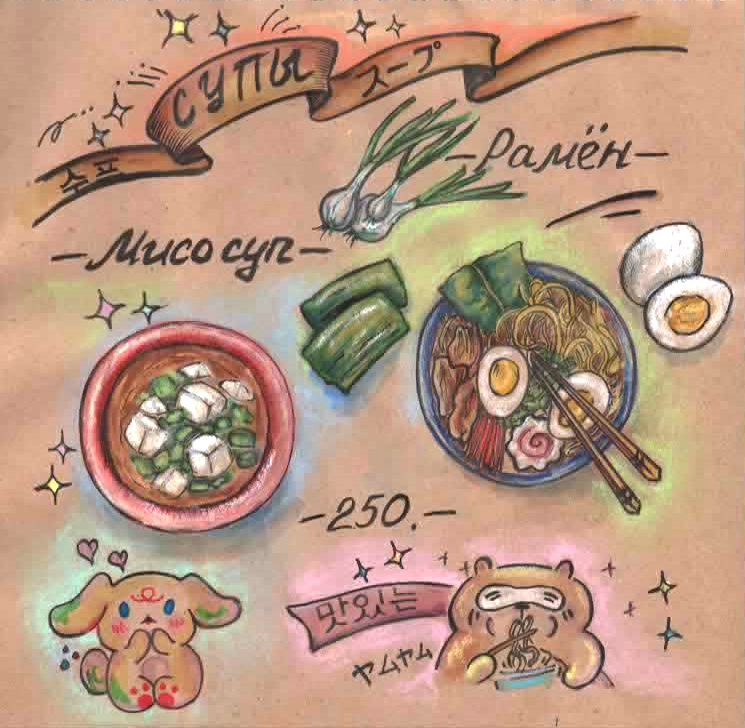 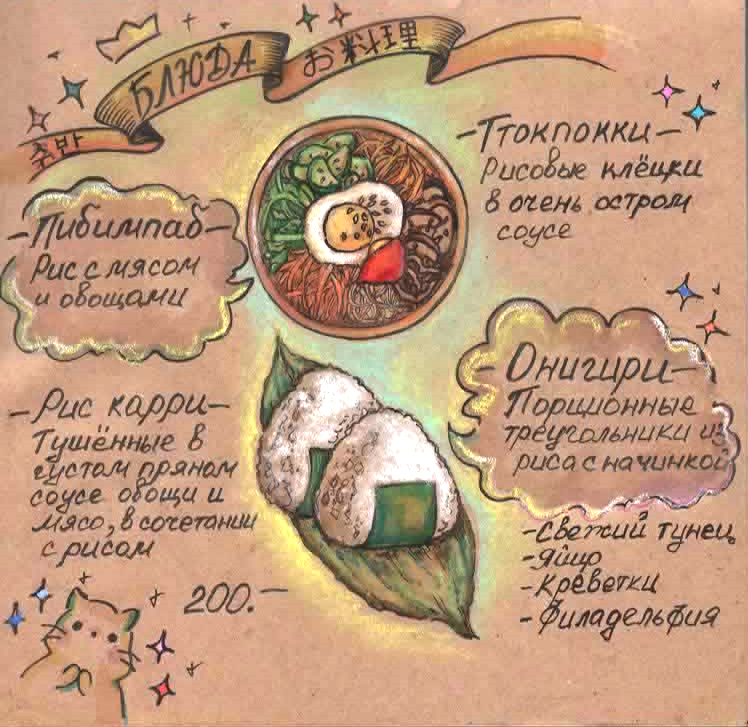 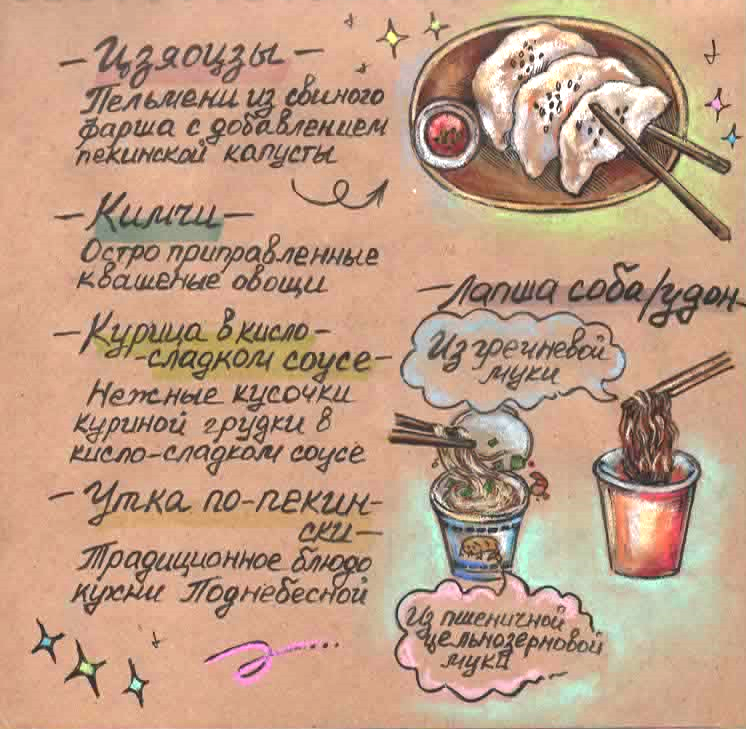 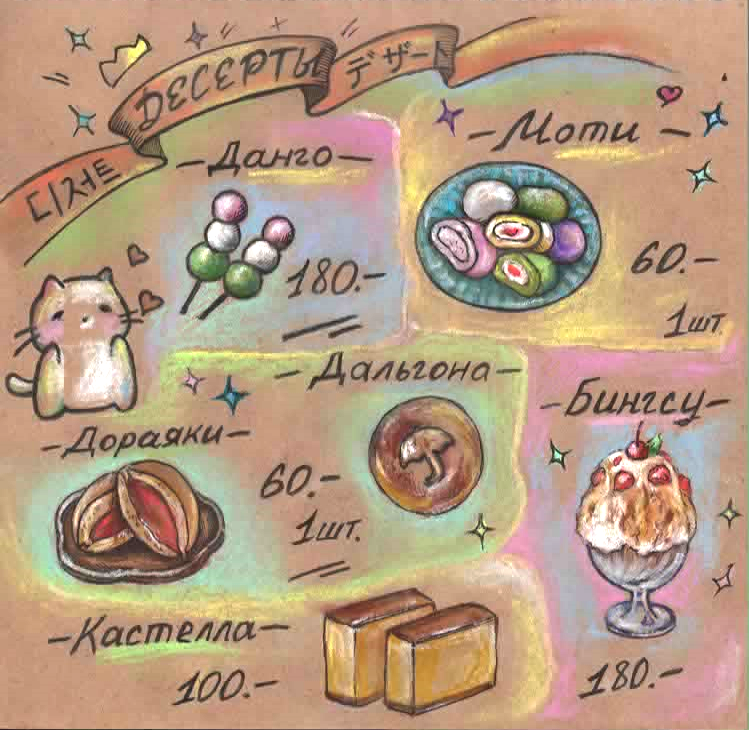 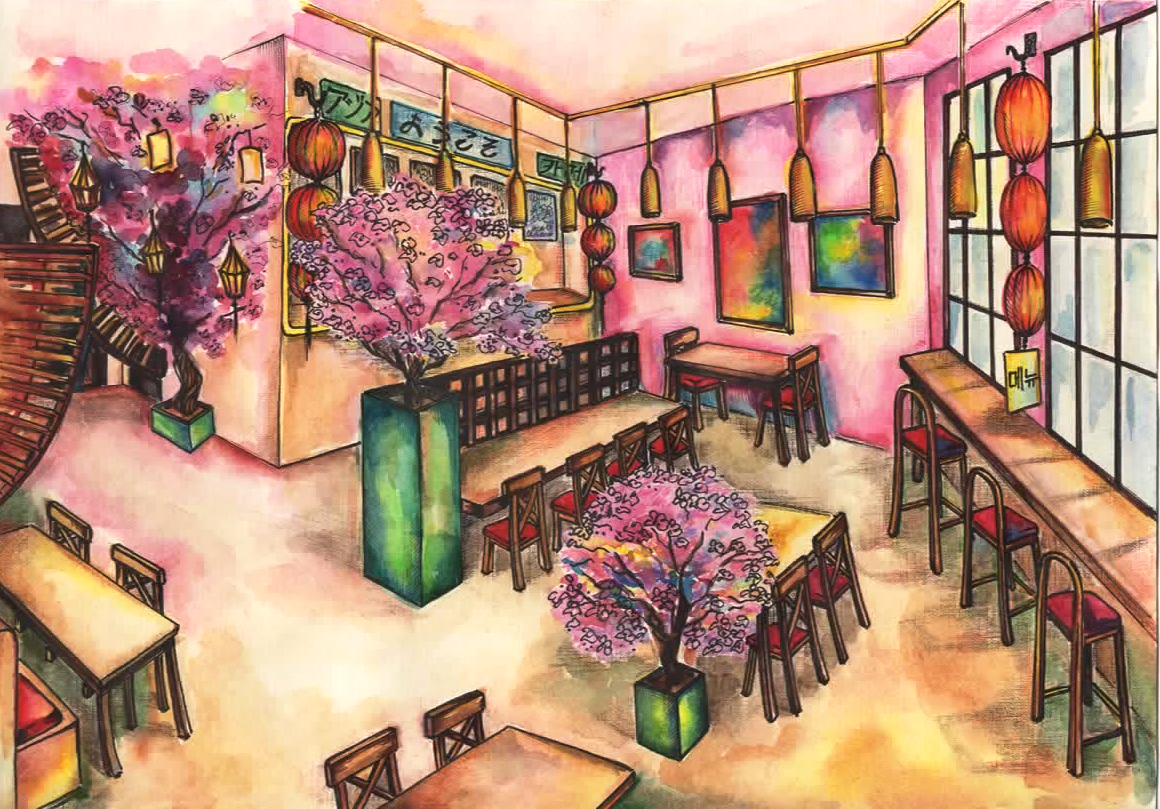